GE 4 4. Erilaiset kartat
=2 laisia:  maastokarttoja ja teemakarttoja
a. maastokartat
SUOMEN TÄRKEIMMÄT OVAT:
1. PERUSKARTTA:		 	1 : 25 000
2. TOPOGRAFINEN KARTTA: 	1 : 50 000
PERUSKARTTA
B. TEEMAKARTAT
C. OMINAISUUSTIETOJEN KUVAAMISTAVAT
1. PISTEKARTTA
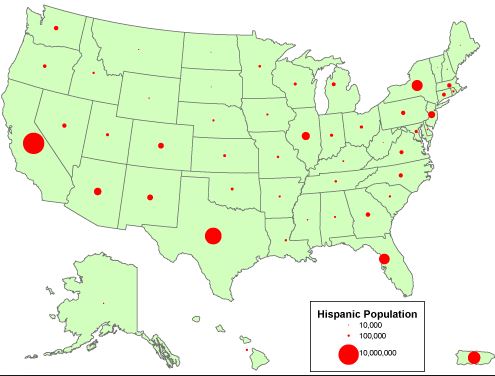 2. ISARITMIKARTTA
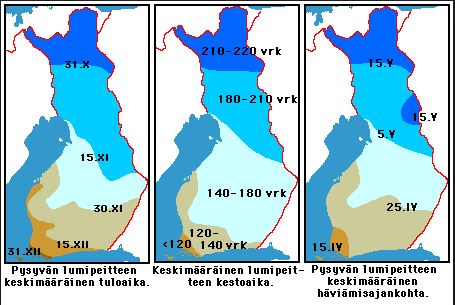 3.. VIRTAUSKARTTA
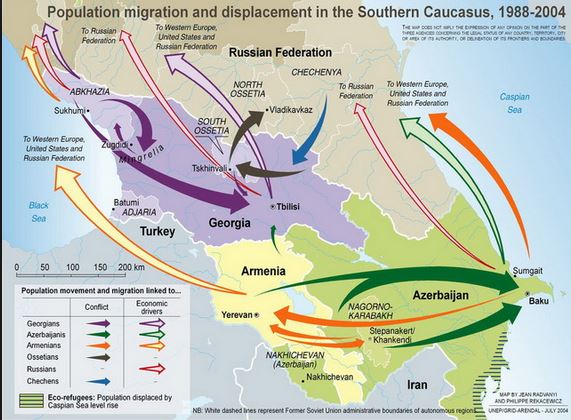 4. KOROPLEETTIKARTTA
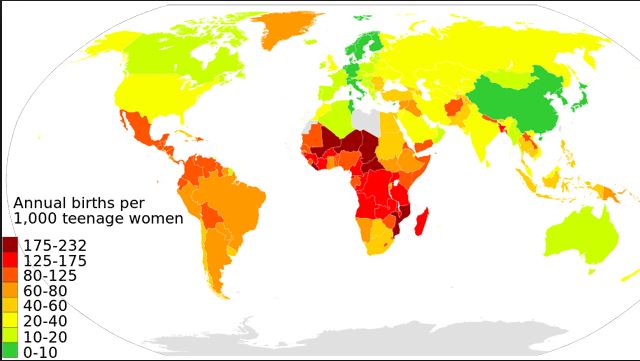 5. KARTOGRAMMI
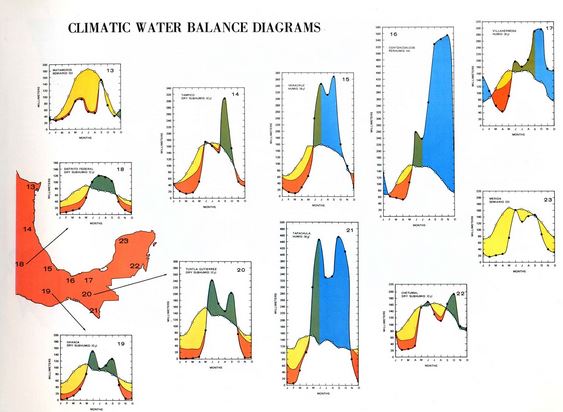 6. MERIKARTTA
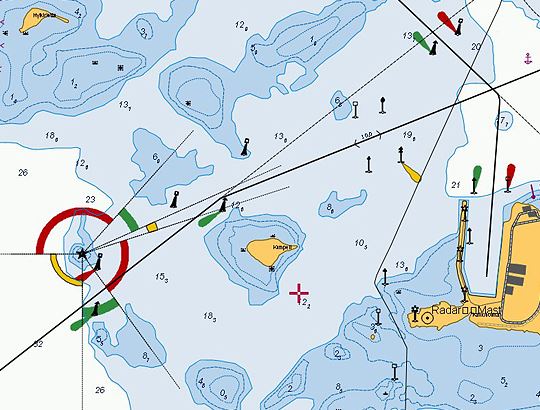 7. SUUNNISTUSKARTTA
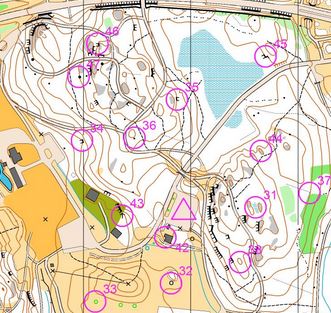